Poll everywhere
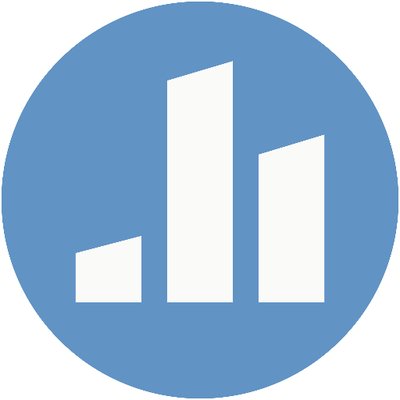 During the STRIVE preconference session we will be asking for your help to develop recommendations for the future.Please access the website below and share your thoughts. 
If you see another person’s suggestion that you agree with you can also hit the arrow next to it, to raise it in the ranks.
Please start by responding to question 1
Go to pollev.com/strive
Enter a response


Click the up arrow beside responses you agree with
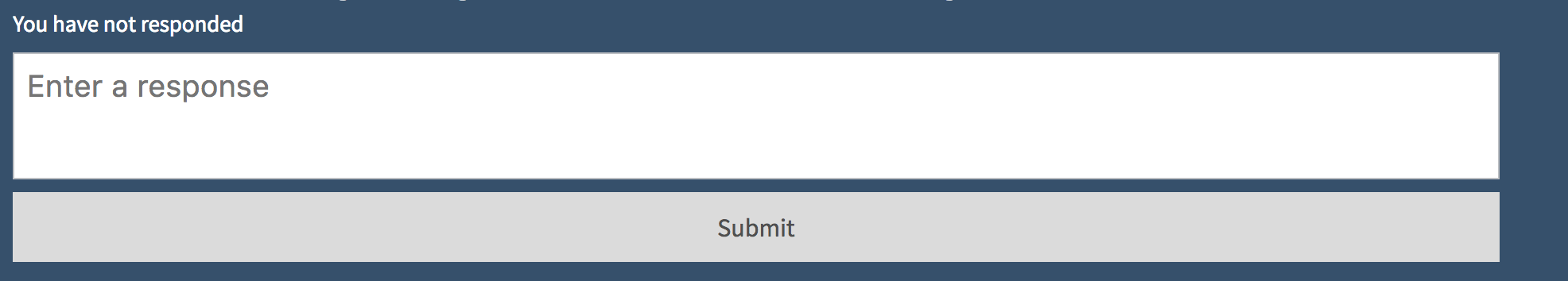 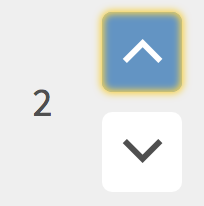 STRIVE: Tackling the structural drivers of HIV
AIDS 2018
Pre-conference meeting 21st July 2018
Co-hosted by STRIVE, DFID, UNAIDS, UNDP, SAT
[Speaker Notes: I am Saidi Kapiga and have been a co-research director of STRIVE since its inception. I want to welcome you all to the STRIVE preconference meeting – thank you for joining us today for what I hope is going to be a lively and interactive discussion.]
Background
STRIVE is a research programme consortium (RPC)
Funded in 2012 by DFID to tackle the structural drivers of HIV
Focused on conducting high quality research
Goal of influencing policy and practice by transferring Knowledge into Action (KiA)
[Speaker Notes: STRIVE is a research programme consortium funded in 2011 by the UK government’s Department for International Development to tackle the structural drivers of HIV
As a research consortium we have focused on conducting high quality research across a range of disciplines and using a variety of research methods from large scale cluster randomized control trials to small scale qualitative participatory action research.
However, our overall goal has been to influence policy and practice by transferring knowledge into action]
Aims of the day
Facilitate a discussion with policy makers, implementers, civil society advocates and researchers about ways to integrate evidence into practice in order to tackle structural drivers of HIV in sub-Saharan Africa and Asia.
[Speaker Notes: As such, today we aim to share our findings with panel members and the audience – with a view of facilitating a discussion about the implications of our findings for policy makers, implementers, civil society advocates and researchers, with a view to integrating that knowledge into action in order to tackle the structural drivers of HIV in sub-Saharan Africa and Asia]
RPC partners
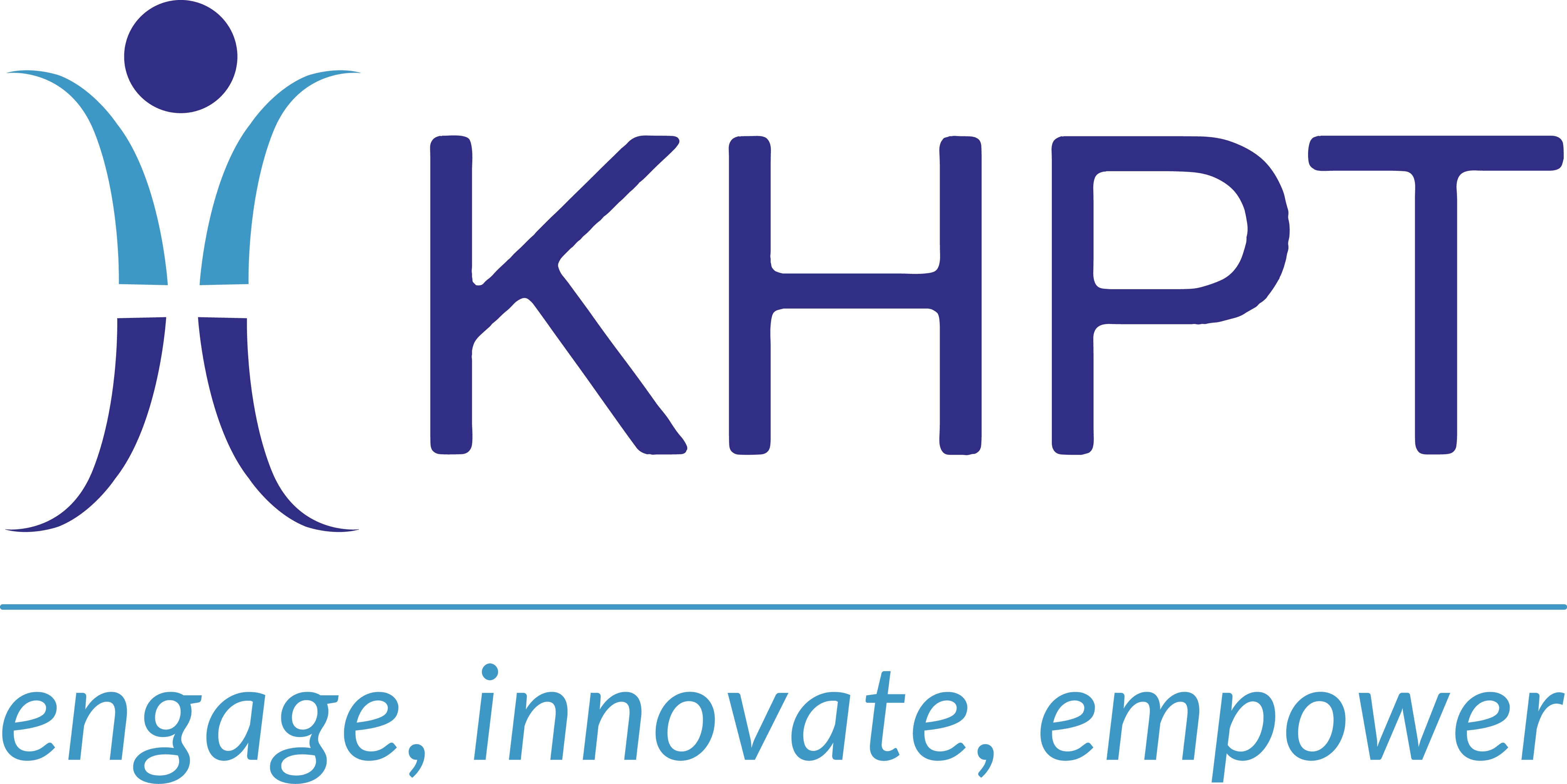 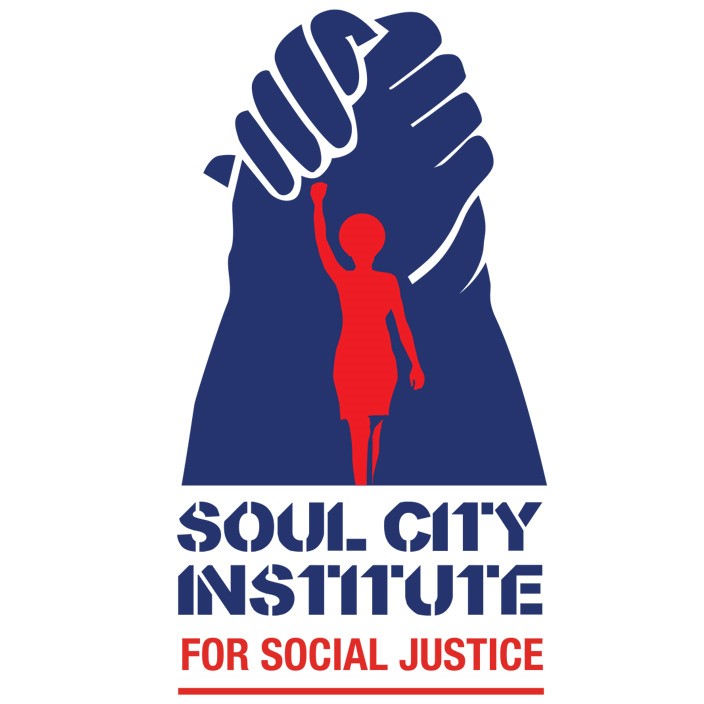 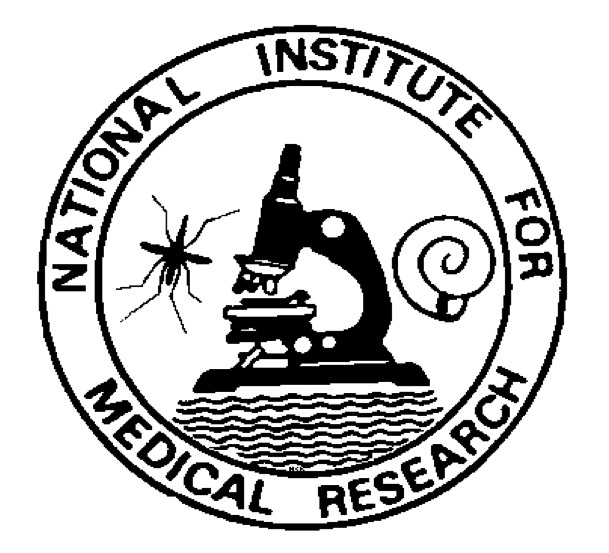 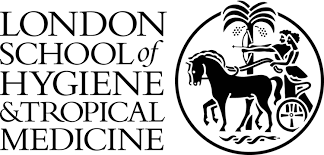 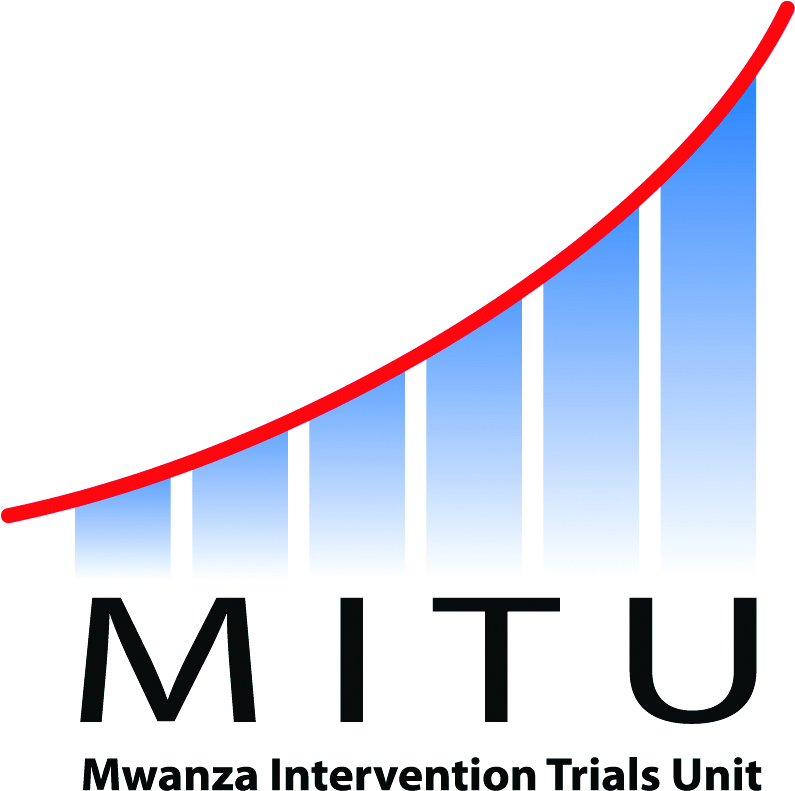 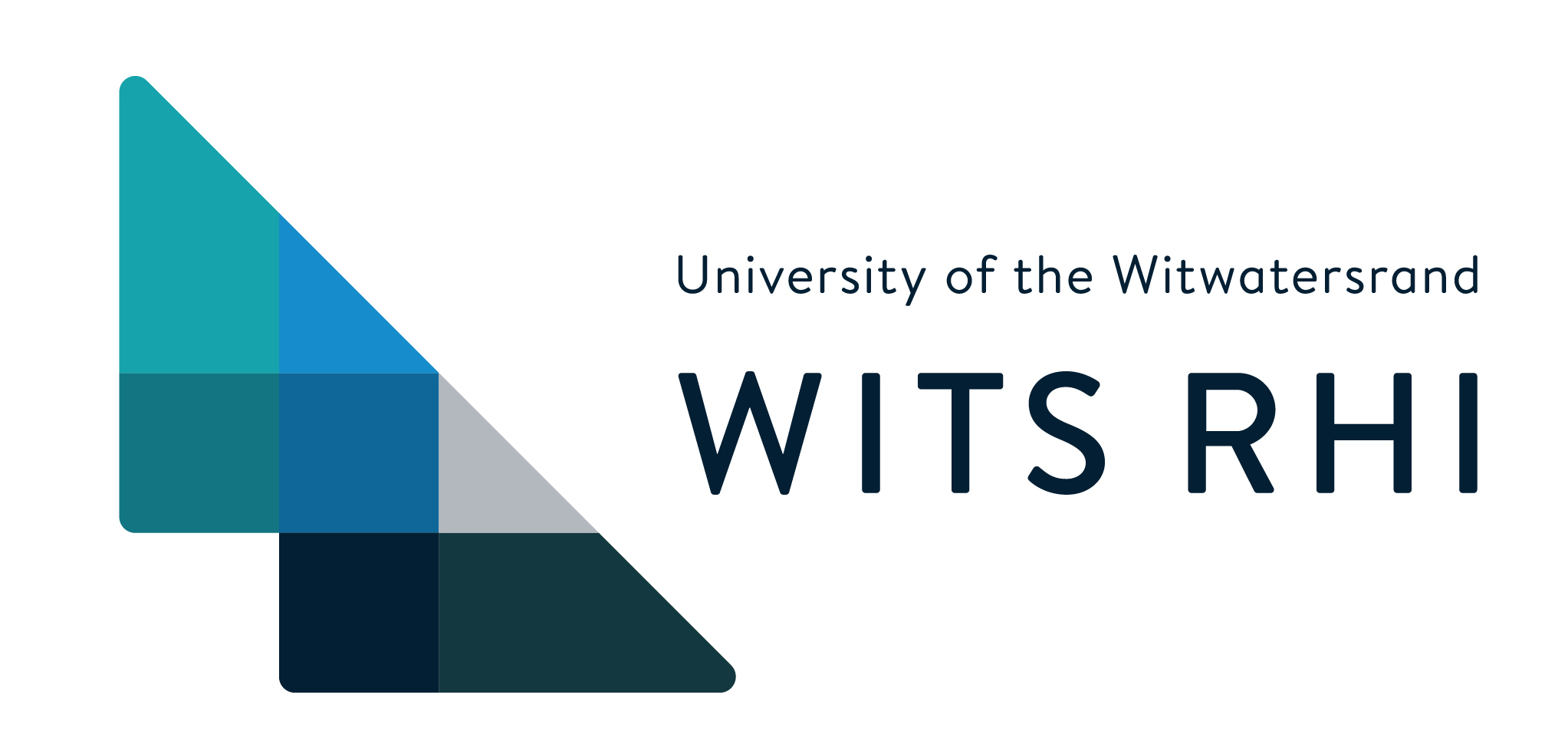 [Speaker Notes: STRIVE research has been conducted across the STRIVE partner organisations which includes 
The Karnataka Health Promotion Trust in Karnataka State, southern India – represented here today by Ravi Prakash and Parinita Bhattacharjee
The International Centre for Research on Women in Washington DC in the USA, and the Asia Regional Office in New Delhi, India – represented here today by Katherine Fritz, Anne Stangl and Kirsten Stoebenau from the US office (although Kirsten is now at University of Maryland School of Public Health), and by Ravi Verma as the Director of the Asia Regional Office
The National Institute for Medical Research and the Mwanza Intervention Trials Unit in Mwanza Tanzania– represented here by Gerry Hilary Mshana, Joyce Wamoyi, and Saidi Kapiga (me)
The Wits Reproductive Health Institute in Johannesburg, South Africa – represented here by Sinead Delany-Moretlwe
-Soul City Institute for social Justice in Johannesburg, South Africa – who are not here today
And the London School of Hygiene and Tropical Medicine – represented by Sheila Harvey, Shelley Lees, Mitzy Gafos, Chris McLanachan, Annie Holmes, Sephy Valuks, Tara Beatie and Jane Sheppard]
Co-hosts
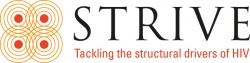 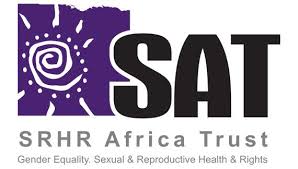 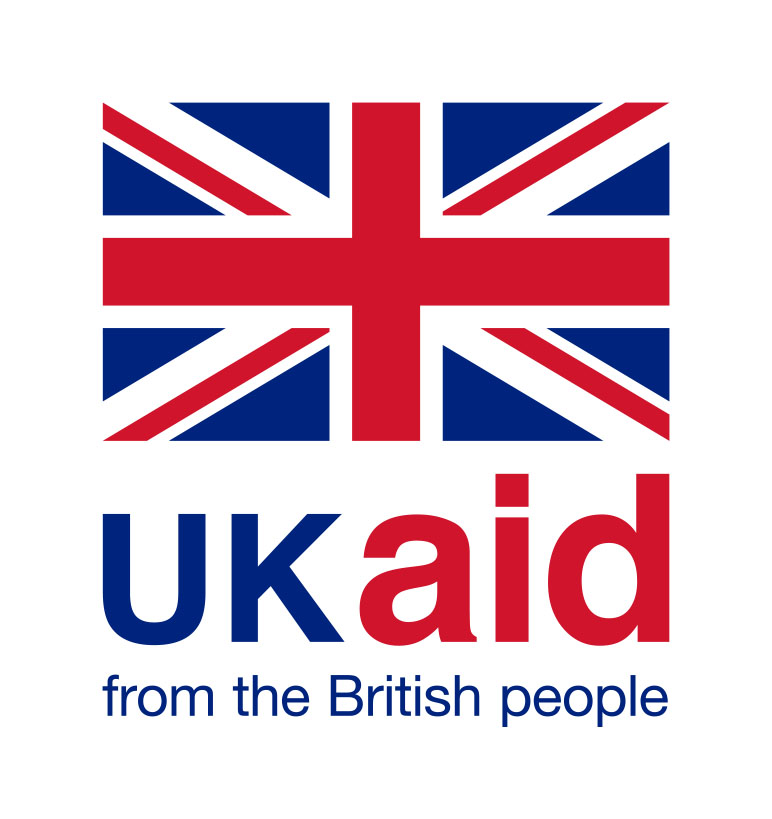 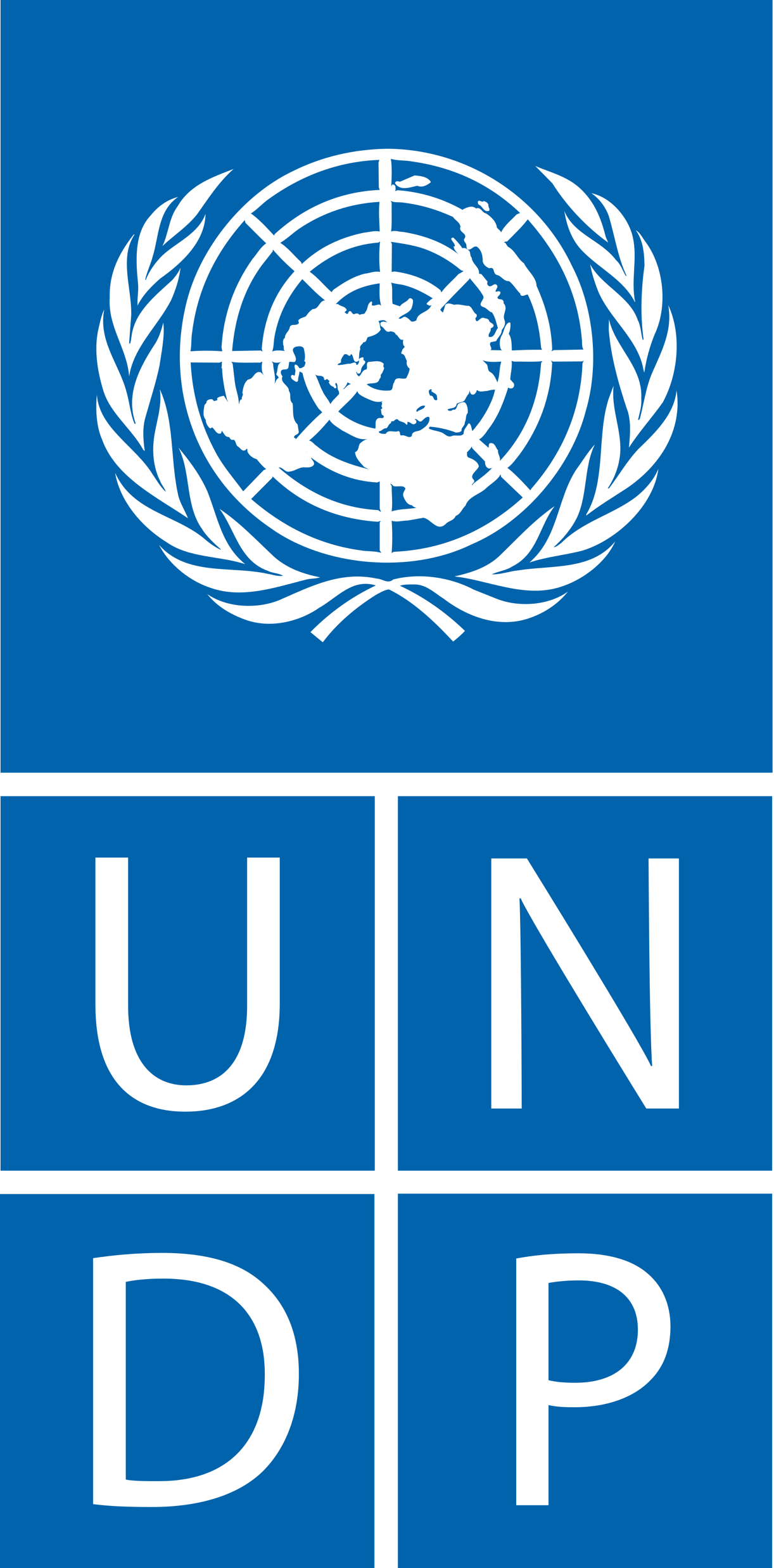 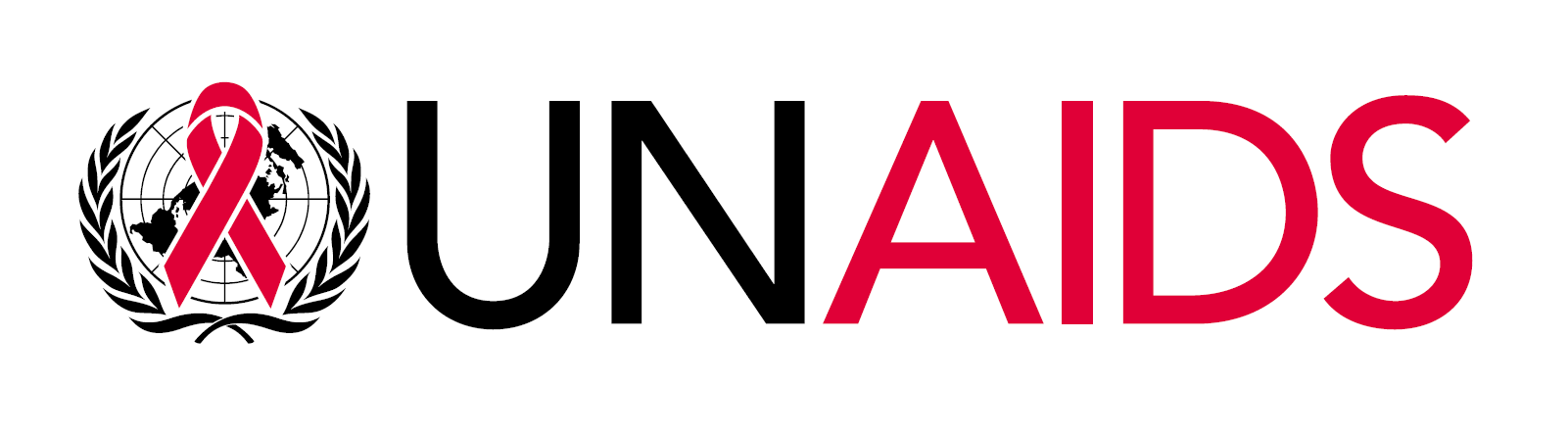 [Speaker Notes: Todays programme has been organized by the STRIVE partners in collaboration with our co-hosts
The Sexual and reproductive health and rights Africa Trust (SAT) – represented by Jonothan Gunthorp
UNAIDS – represented by Hege Wagan and also by Catherine Sozi who is going to present the opening address
The United Nations Development programme – who are also affiliated partners of STRIVE – represented by Doug Webb who will be chairing our morning session
And our funder the Department for International Development and UKAID – represented by Charlotte Watts who will be chairing our afternoon session and Carolyn Sunners
-]
Order of the day
9:50	Opening address
10:10	Setting the scene
10:30	STRIVE for the SDGs
11:15 Panel and audience discussion
13:00 Lunch break and poster presentations
14:00 Welcome and summary of morning
14:10	Structural factors and the HIV cascades
14:55	Panel and audience discussion
17:00	Close
[Speaker Notes: We have designed the day to hopefully facilitate as much discussion and debate as possible.
As such, we will start next with the opening address from Catherine Sozi on the importance of tackling structural drivers of HIV, especially for adolescent girls and young women
Mitzy and I will then set the scene in terms of providing an overview of the work of STRIVE
We will then have a 45 minute presentation from Katherine Fritz, Ravi Prakash, Parinita Bhattacharjee and I providing an overview of our conceptual approach to addressing the structural drivers of HIV in the context of the sustainable development goal agenda – with examples of where we have designed programmes to intervene on upstream factors such as gender based violence and education, for multiple downstream benefits across SDG targets
We have purposefully focused the presentations of our programmes on the key findings – so to the dismay of many researchers I am sure – we have avoided describing research methodologies – but there is additional information in the posters on the walls and in the materials on your memory sticks
We then have  an hour and 45 minutes for clarification questions to the presenters and for  the panel and audience discussion.
 By the end of this mornings session we want you to have contributed to identifying key recommendations of how best to integrate structural interventions into SDG planning and financing
We will break for an hours lunch – and vegetarian and non-vegetarian lunch options are available so we encourage you to take the opportunity to view the posters around the room and speak to the STRIVE researchers
We will start again at 2pm with a brief summary of the morning session
We will then have another 45 minute presentation from Sinead Delany-Moretiwe, Joyce Wamoyi, Gerry Mshana, and Anne Stangl providing an overview of our conceptual approach to addressing structural drivers in the delivery of comprehensive HIV prevention programmes
We then have another hour and 45 minutes for questions and the panel and audience discussion 
 By the end of the afternoon session we want you to have contributed to identifying key recommendations of how best to integrate structural interventions into SDG planning and financing]
Panelists
Nevilene Slingers 
(South African National AIDS Council, South Africa)
Saroj Yadav 
(Ministry of Human Resources Development, New Delhi, India)
Florence Anam 
(International Community of Women Living with HIV (ICW), Global Office)
Kanengo Zoe Nakamba 
(SRHR Africa Trust (SAT), Zambia )
Shufang Zhang 
(The Global Fund to Fight AIDS, Tuberculosis and Malaria, Geneva)
Yogan Pillay 
(National Department of Health, South Africa)
Celestine Mugambi 
(National AIDS Control Council, Kenya)
Shrikala Acharya 
(Mumbai Districts AIDS Control Society, India)
Shaun Mellors 
(International HIV/AIDS Alliance, UK)
Aadielah Diedericks 
(Southern African Alcohol Policy Alliance (SAAPA), South Africa)
Akende Simamuna 
(Youth Intern, SRHR African Trust​ (SAT), Zambia)
Marijke Wijnroks 
(The Global Fund to Fight AIDS, Tuberculosis and Malaria, Geneva)
[Speaker Notes: We have a great line up of panelists for the morning and afternoon session representing governments, implementing organisations, civil society groups and funders – and particularly representing the voices of people living with HIV and adolescents and young people.
We will introduce the panelists further at the start of the sessions.

I do want to stress that we have predominately invited representatives that we have not had a collaborative research relationship with in order to specifically facilitate a discussion on the implications of our research approach and findings beyond our usual collaborators 
As such, we are sure this will be a valuable debate about opportunities and challenges for the future.]
Main questions of the day
Morning session
What lessons from the last 30-years of response to HIV will assist in the achievement of Goal 3?
How do we design upstream interventions that address multiple development goals?
How do we effectively finance cross-sectoral efforts to achieve HIV and health outcomes with increased domestication of funding?
Afternoon session
What do you think offer the ‘big opportunities’ to tackle the structural drivers of HIV? 
What do we, as the HIV community, need to do better and differently in order to effectively tackle the structural drivers of HIV?
[Speaker Notes: Some of the main questions are are aiming to address today are:]
Outcome
The outcome of the meeting will be a set of recommendations about how best to integrate ways to tackle structural drivers of HIV in policy and practice 

Please share you thoughts and comments at
Go to pollev.com/strive
[Speaker Notes: The outcome of today will be a set of recommendations – determined and agreed by the audience.

In both the morning and afternoon session we encourage you to access the website below and share your thoughts. If you see another person’s suggestion that you agree with you can also hit the arrow next to it, to raise it in the ranks. All polls will be accessible through the same website: pollev.com/strive]
Opening Speaker: Catherine Sozi
The importance of tackling structural drivers of HIV, especially for AGYW
[Speaker Notes: It is now my great pleasure to introduce Catherine Sozi who is the Director of the UNAIDS Regional Support Team for Eastern and Southern Africa to provide the opening address on the importance of tackling structural drivers of HIV, especially for adolescent girls and young women]